¡Se venden amigos aquí!
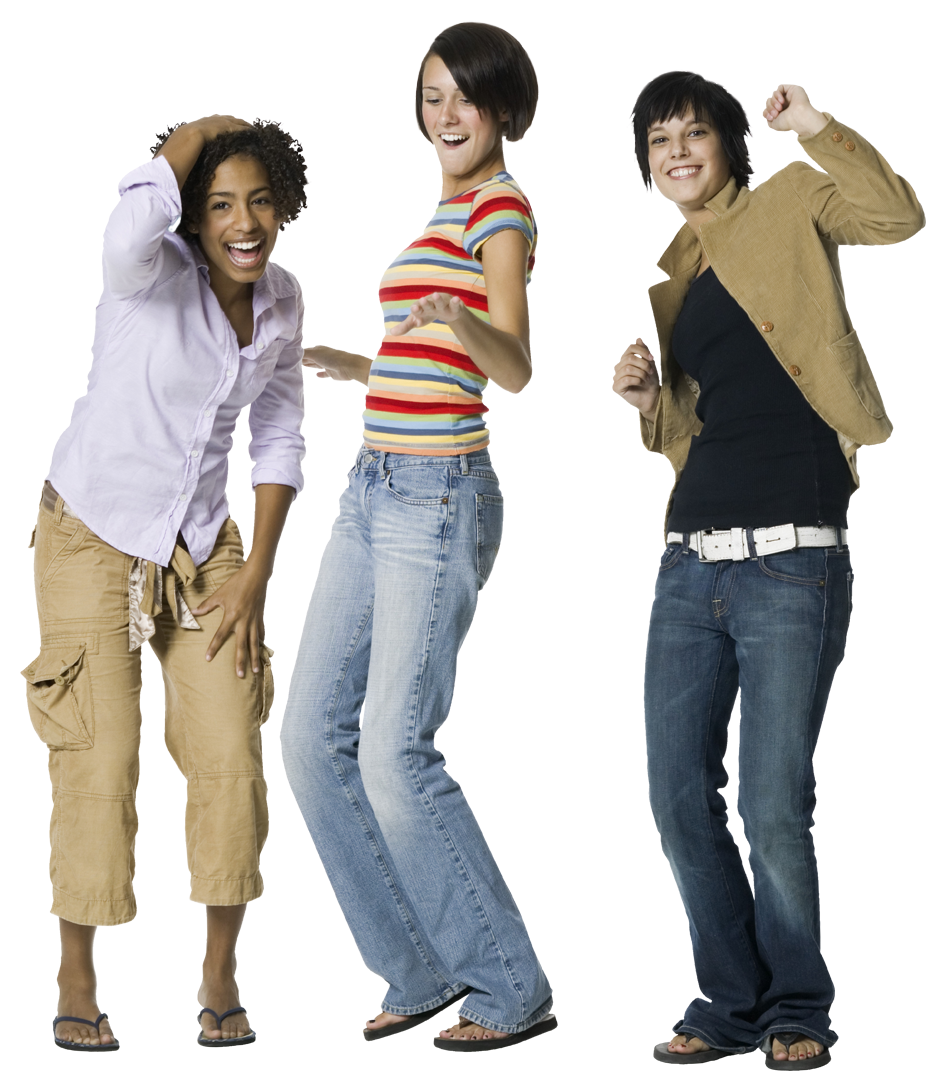 Había un chico que se llamaba (nombre).  (Nombre) vivía en (location).   Era un chico muy solitario y callado.  No tenía muchos amigos porque era una persona muy distante.  Era pelirrojo, tenía una ceja muy grande y otra muy pequeña,  también tenía un piercing en su nariz y un tatuaje muy grande en su brazo.
Un día él decidió que quería jugar ajedrez pero había un problema.  No había ningún amigo con quién pudiera (he was able) jugar.
Él salió de su casa y fue a Walmart porque allí venden de todo.  En el supermercado caminó hacia la sección donde venden “amigos.”  y vio que había una gran variedad de  amigos.
Él le dijo a la dependiente; “No sé cuál debo elegir.”  La dependiente le respondió: “Pruébalos.”
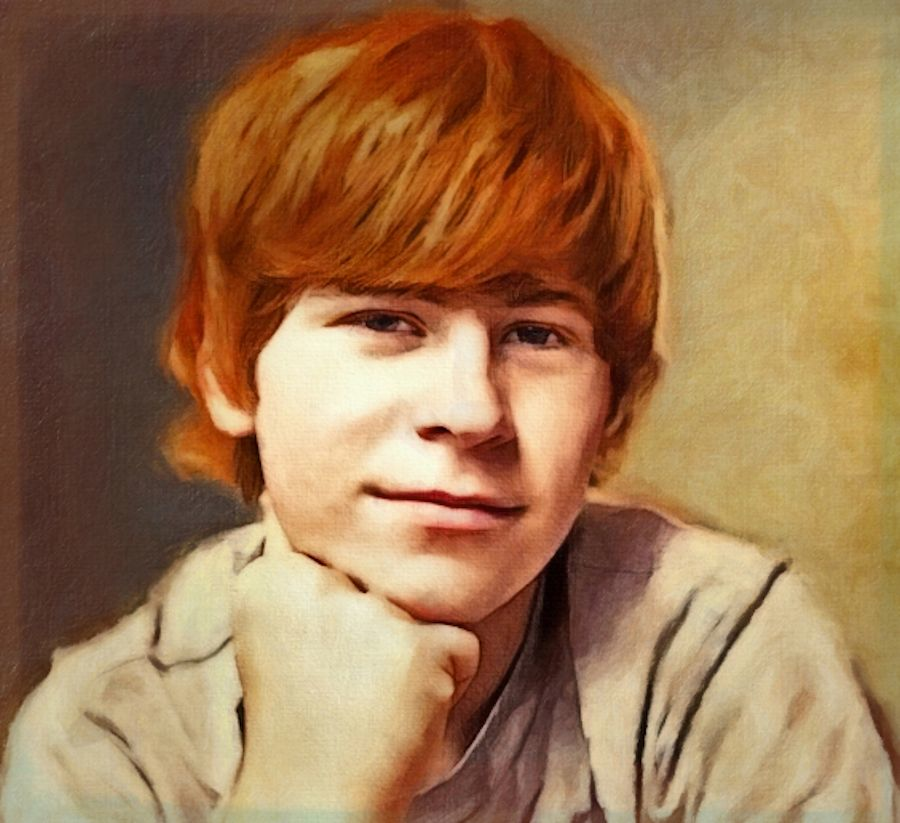 El chico escogió a Justin Bieber.    Justin Bieber era (tres adjetivos que escoge la clase) ___, ____ y ___.  De repente, “el amigo”  empezó a hablar: “Hola me llamo Justin pero por favor, llámame “el guapo.”  Soy muy famoso y tengo mucho dinero.” (Name of boy) pensó que Justin era arrogante, y muy coqueto.
De repente alguien lo agarró, era la amiga, “Taylor Swift”  Parecía ser una persona muy artística, analítica y amorosa pero tenía una mirada extraña como si estuviera (as if she were) loca.
De repente, ella empezó a cantar.
(Name of boy) decidió que tampoco quería a Taylor Swift como su amiga.
Empezó a buscar de nuevo. Vio  a “Kristen Stewart.”  Él pensaba que ella era una persona indiferente, solitaria y analítica y que podría ser “una buena amiga.”  De repente Kristen empezó a gritar: “Por qué me miras, debes sacarme una foto  porque durará más tiempo.” El chico entonces decidió que Kristen era una persona intolerante y no sería una buena amiga.
(Name of boy) se fue de Walmart muy decepcionado y triste.  Cuando llegó a su casa abrió su puerta y vio algo increíble.  Su perro estaba jugando ajedrez solo en la sala mirando en la tele Animal Planet.
Works Cited
http://essentialscafe.com/forums/t/18185.aspx
http://en.wikipedia.org/wiki/Outline_of_chess
http://ethicsbob.files.wordpress.com/2012/04/walmart-de-mexico1.jpg
http://cdn.corporate.walmart.com/8b/a1/92782ea547dd89fa40d12f286a74/walmart-canada-associates-in-store_130138106951156415_300x190.jpg
http://www.justjared.com/2014/05/14/justin-bieber-responds-to-attempted-robbery-report/
http://img2.timeinc.net/people/i/2012/news/120903/taylor-swift-3-300.jpg
http://700startup.com/wp-content/uploads/2013/06/Que-no-escribir-en-su-Curriculum-Vitae.png
http://makeup411.com/411_product_images/5105_KristenStewart_BD2_800px.jpg
http://images.fineartamerica.com/images-medium-large/dog-playing-chess-justin-paget.jpg